vegetarisch
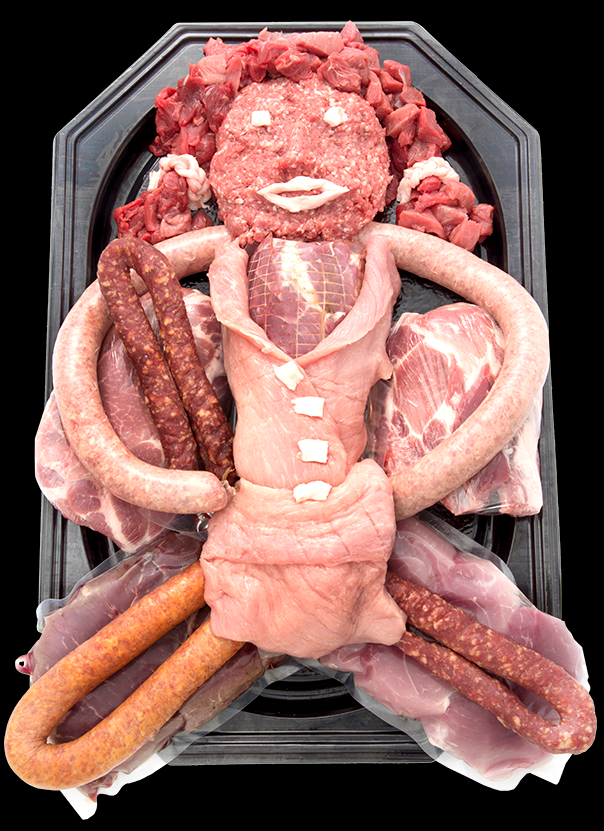 geen dier doden dus:

geen  vlees
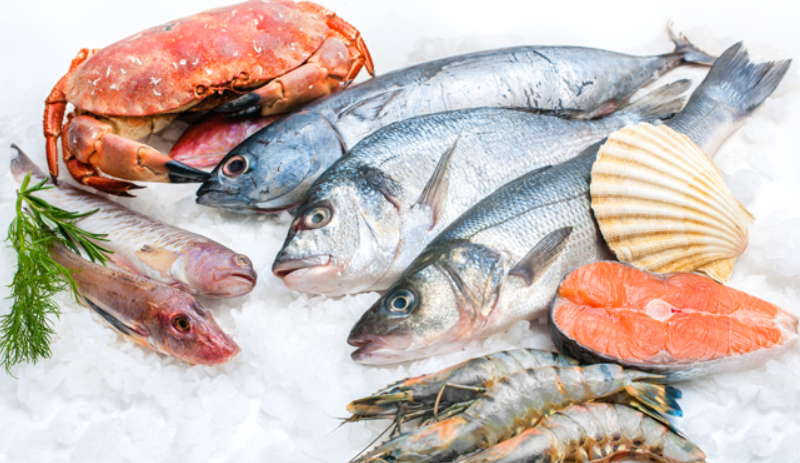 geen dier doden dus:  geen vis
Welke voedingsstof zit in vlees of vis ?
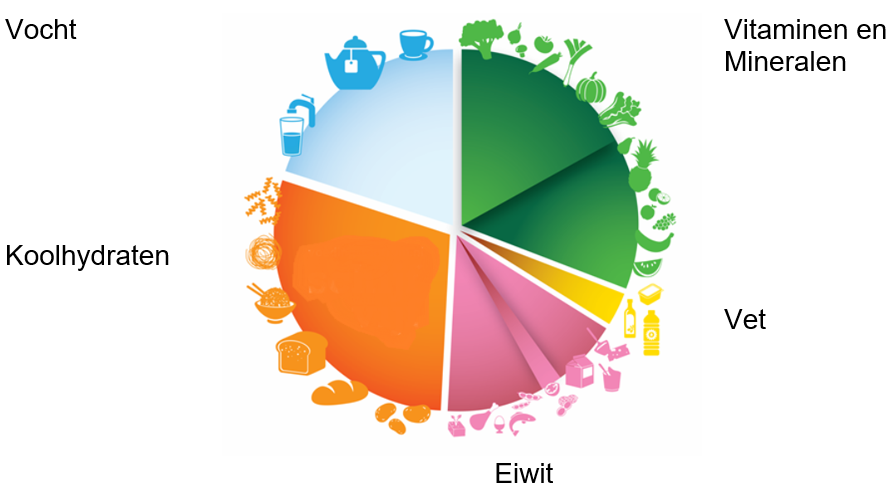 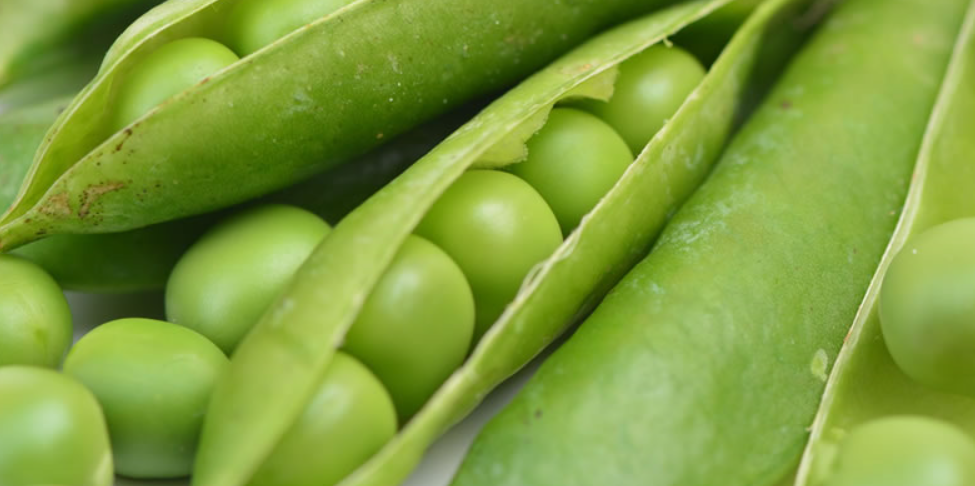 eiwitvervangers:
peulvruchten
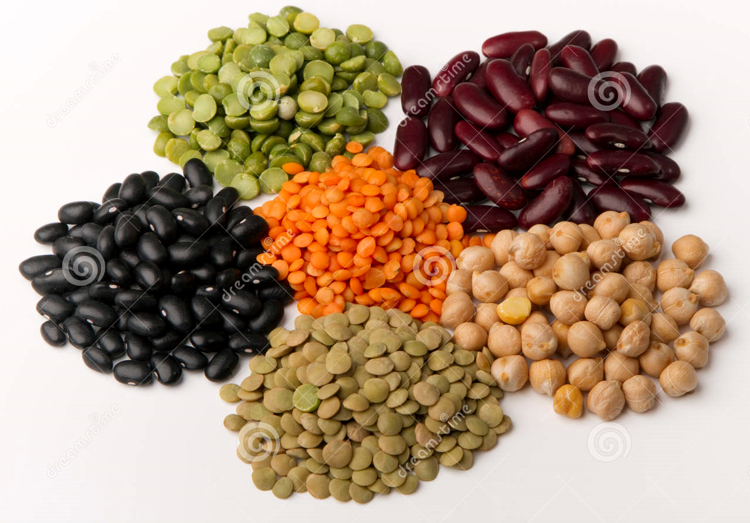 bonen
linzen
erwten
kapucijners
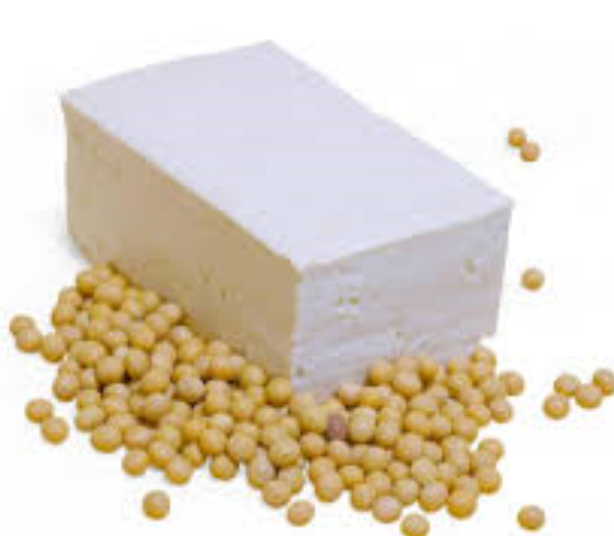 sojaboon
volwaardig eiwit
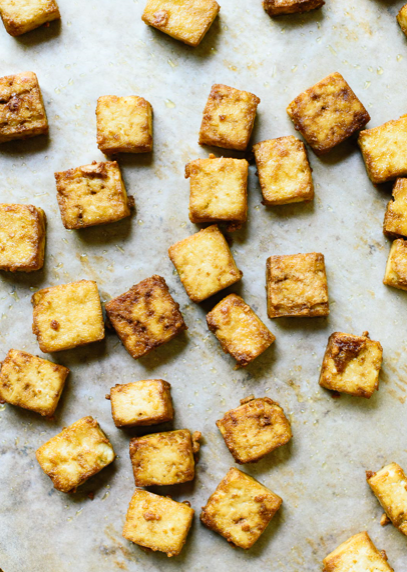 tofoe
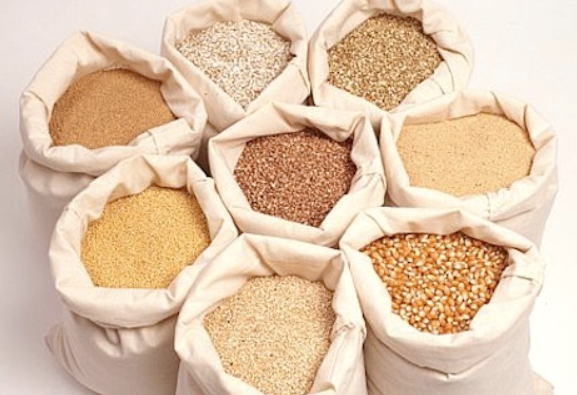 peulvruchten combineren met graan
(tarwe, spelt, rogge, haver, mais, rijst) 
                                                             geeft volwaardig eiwit
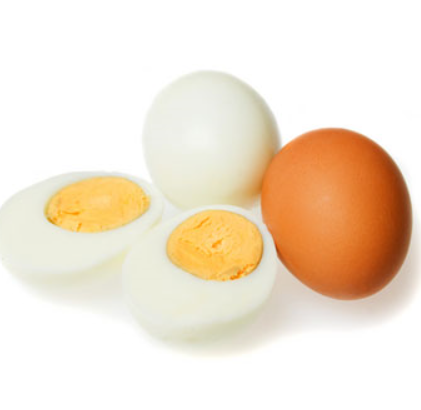 ei
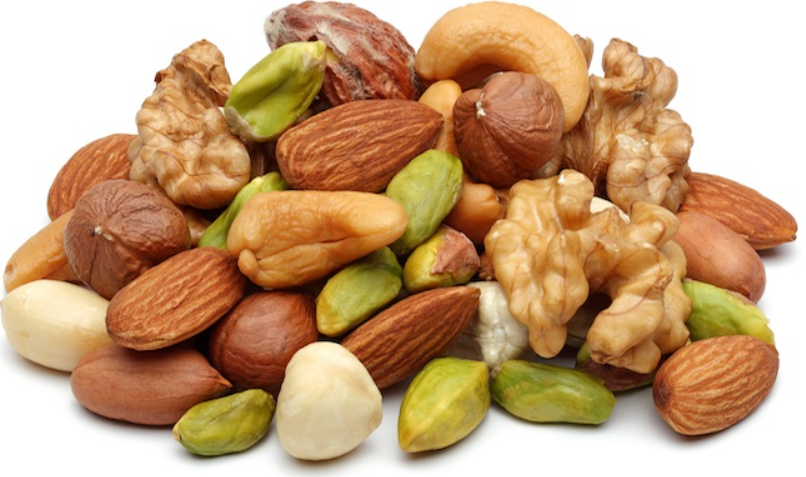 noten
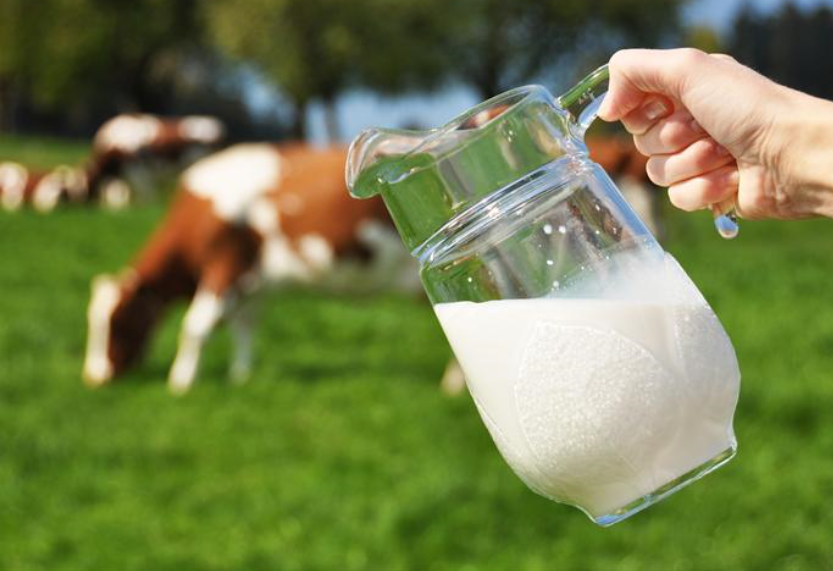 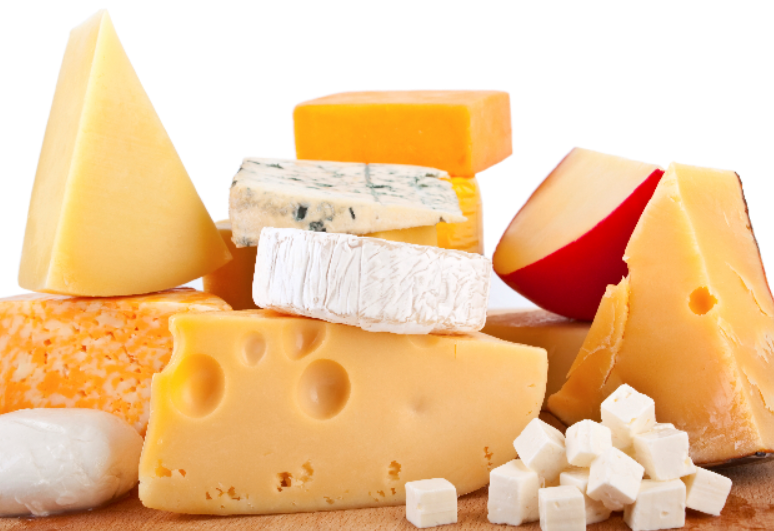 Zuivelproducten
Kaas
Kwark
Yoghurt
melk
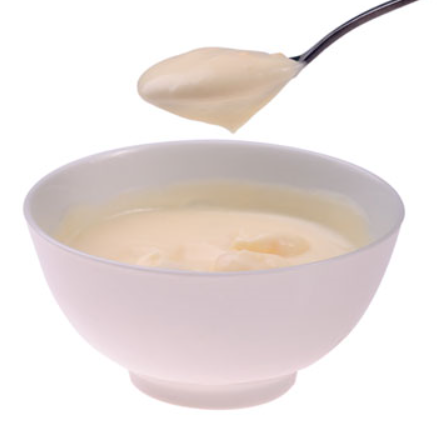 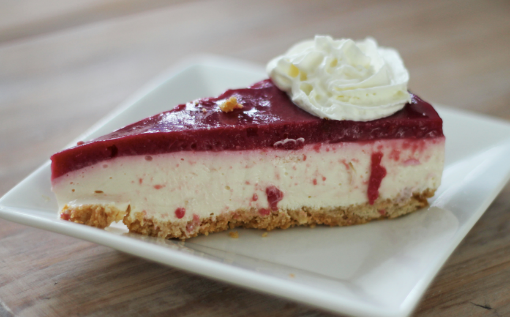 Verschillen vegetariër en flexitariër en veganist
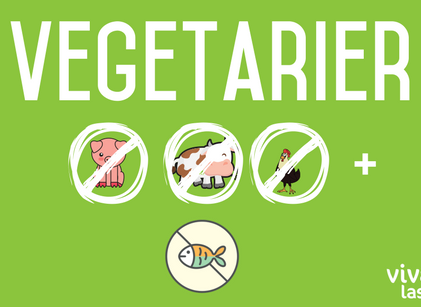 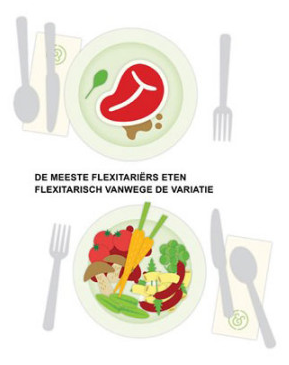 Eet 1 of meerdere dagen van de week geen vlees.
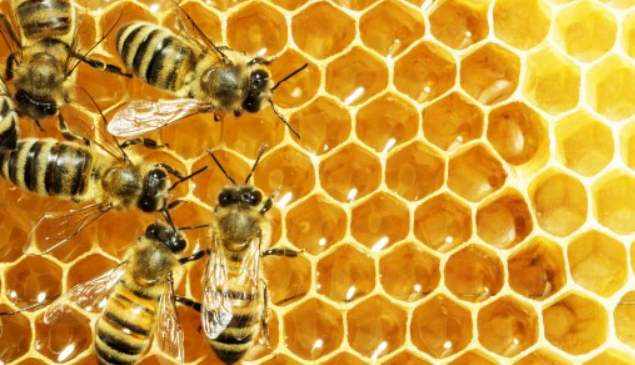 veganist
niets van dieren

honing
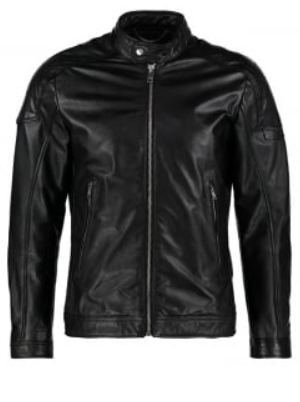 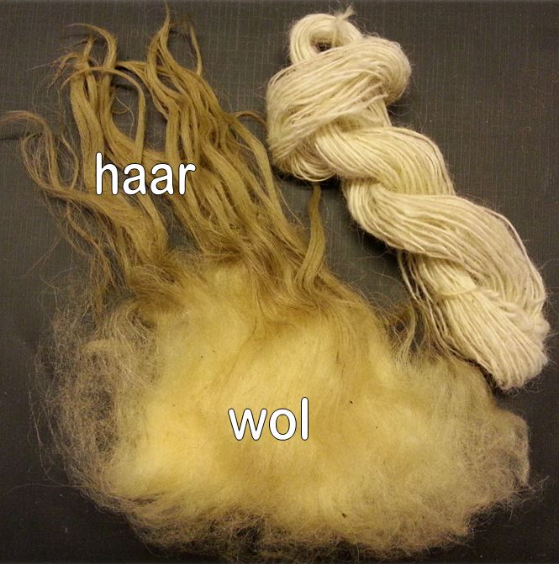 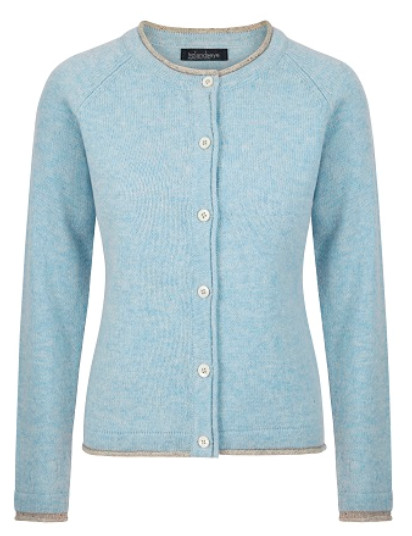 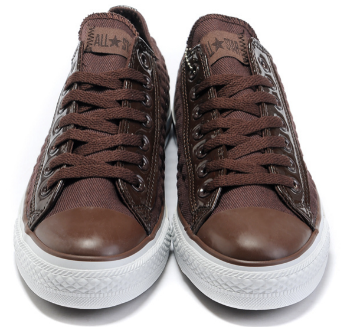 leer